GREEK & ROMAN MYTHOLOGY:
ANCIENT YET TIMELESS
Susanna Braund




Lecture 2, October 3rd 2018
PRODUCTS MARKETED WITH NAMES FROM CLASSICAL MYTHOLOGY
Recap of Lecture 1
Ancient Greek creation myths
	Asexual and sexual creation
	Violence and deceit

Hesiod’s view of humans is one of decline from Golden Age to Iron Age (= now)
BUT
the myth of the Titan Prometheus offers model of human progress through technology
Recap of Lecture 1
Understanding myth:

Externalist theories: nature myths, ritualists, charter theory, etiology

Internalist theories: psychology, structuralism, narratology, feminism, neurological theories
THE GREAT GODDESS
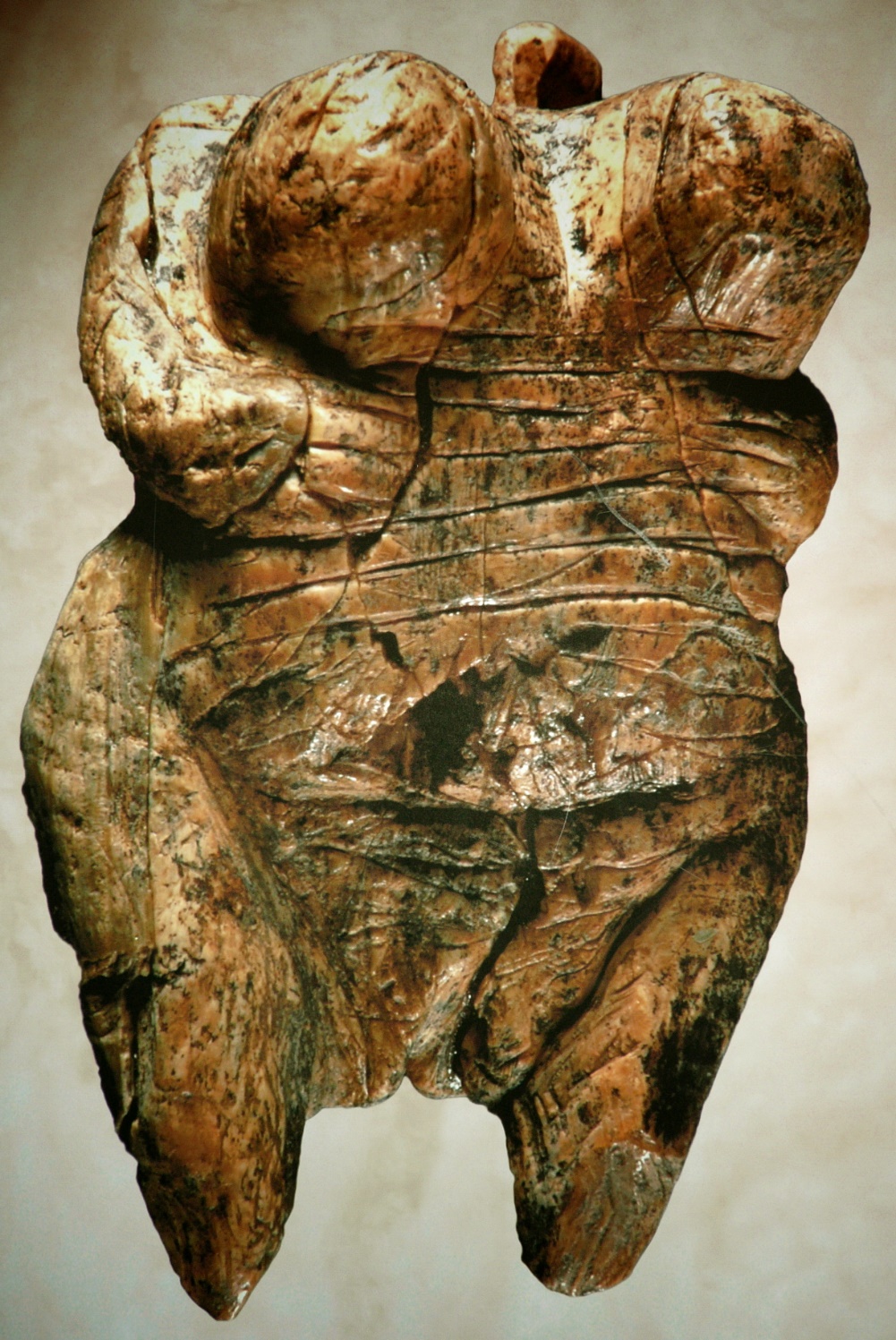 Hohle Fels Figure (ca. 35,000 BCE)
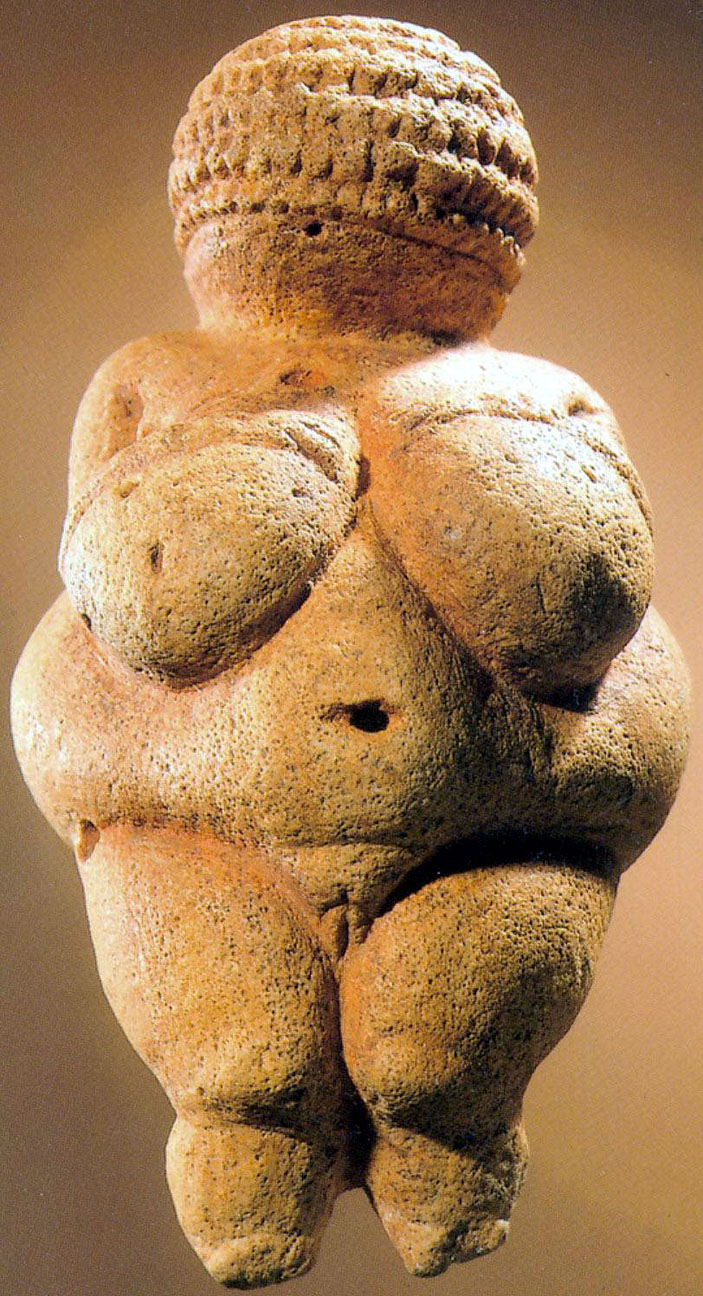 Venus of Willendorf, (c. 24,000-22,000 BCE)
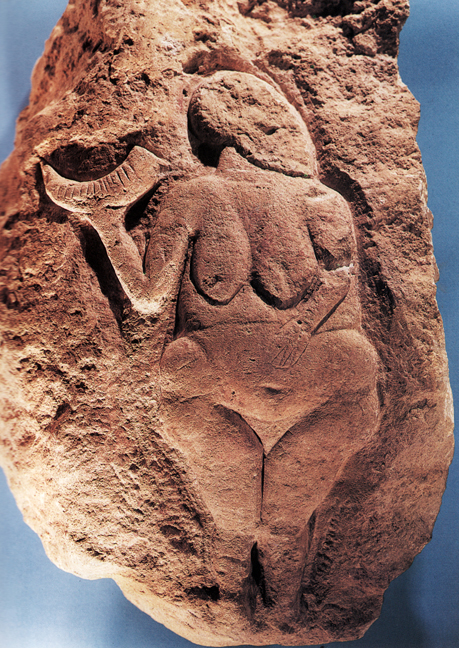 Great Goddess of Laussel (c. 20,000 BCE)
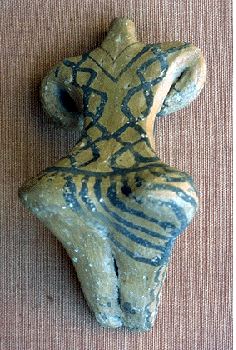 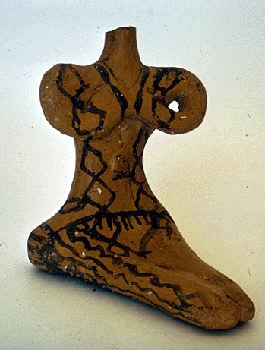 Female Neolithic figurines from Franchthi Cave in the Argolid, Peloponnese.
Marija GimbutasThe Language of the Goddess (1989)
Matriarchal society?
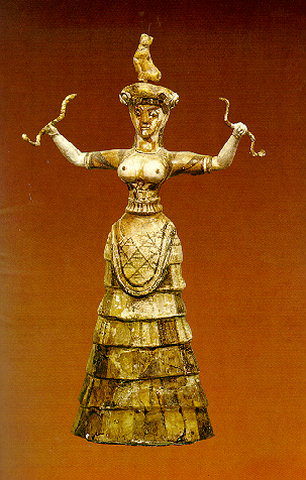 Minoan figure of female goddess with snakes (1700-1300 BCE)
Location of Crete
The Bronze Age
3000-2000 BCE	Early Bronze Age
2000-1600 BCE 	Middle Bronze Age
1600-1100 BCE 	Late Bronze Age

Minoan civilization (named for King Minos) flourished on Crete during Middle Bronze Age

Palace of Cnossus/Knossus (mod. Heraklion), excavated from 1899 onwards by Sir Arthur Evans
Mycenaean Age
Invaders from N and/or E arrived in Greek mainland during Middle Bronze Age, spoke early form of Greek (Linear B tablets)

Mycenaean civilization (named for town Mycenae in Peloponnese) flourished in Greece during Late Bronze Age (1600-1100 BCE)

Mycenae excavated by Heinrich Schliemann 1876 onwards (he also excavated Troy)
Matriarchy gives way to patriarchy?
Minoans worshipped fertility mother goddess of the Earth, parallels in Near Eastern in Stone Age and Neolithic Age

Mycenaeans worshipped male sky god, parallels in other Indo-European cultures

Does myth of establishment of Olympian gods, led by Zeus, reflect shift from matriarchy to patriarchy?

Cyclical view of time gives way to linear view of time?
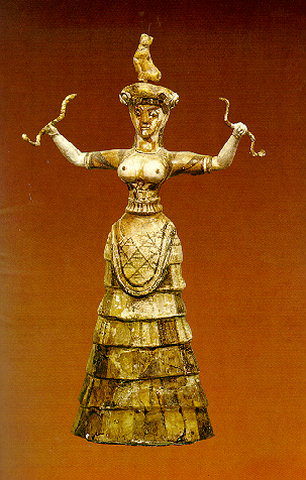 Minoan figure of female goddess with snakes (1700-1300 BCE)
Genesis 3: 1-5
Now the serpent was more crafty than any beast of the field which the LORD God had made. And he said to the woman, “Indeed, has God said, ‘You shall not eat from any tree of the garden’?” 2 The woman said to the serpent, “From the fruit of the trees of the garden we may eat; 3 but from the fruit of the tree which is in the middle of the garden, God has said, ‘You shall not eat from it or touch it, or you will die.’” 4 The serpent said to the woman, “You surely will not die! 5 For God knows that in the day you eat from it your eyes will be opened, and you will be like God, knowing good and evil.”
Homeric Hymn to Earth
About Earth, I will sing, all-mother, deep-rooted and eldest, who nourishes all that there is in the world: all that go on the divine land, all that sail on the sea and all that fly–these she nourishes from her bounty. From you, reverend lady, mortal humans have abundance in children and in crops, and it is up to you to give them their livelihood or take it away. Rich and fortunate are those whom you honor with your kind support. To them all things are abundant, their fields are laden with produce, their pastures are covered with herds and flocks, and their homes are filled with plenty. These rule with good laws in cities of beautiful women and much happiness and wealth attend them. Their sons glory in exuberant joy and their daughters, with carefree hearts, play in blossom-laden choruses and dance on the grass over the soft flowers. These are the fortunate whom you honor, holy goddess, bountiful deity.
	Hail, mother of the gods, wife of starry Uranus. Kindly grant happy sustenance in return for my song and I will remember both you and another song too.
EARTH GODDESSnames and manifestations
GAIA
THEMIS
RHEA
APHRODITE
CYBELE
HECATE
HERA
DEMETER
ARTEMIS
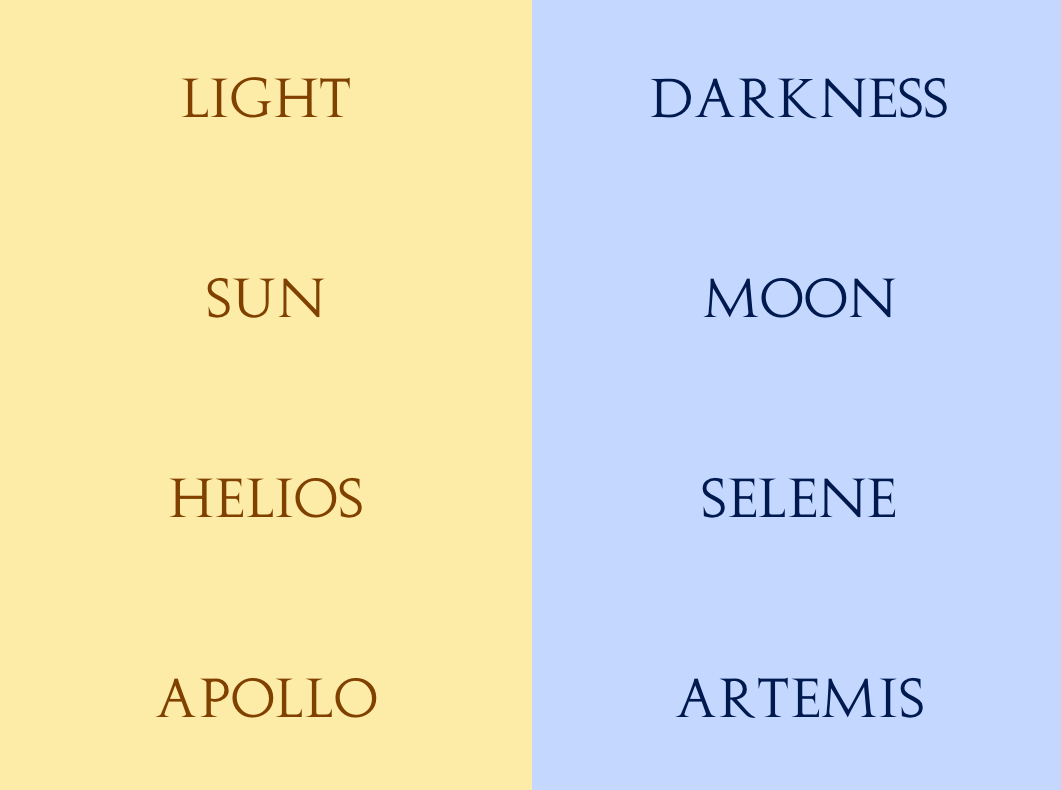 DEMETER
DE + METER
Proto-Indo-European METER = mother

DE ?= GE = earth (Greek)
or
DEA =  barley (Cretan)
or
DEM = home (PIE)


Her daughter KORE (virgin) = PERSEPHONE
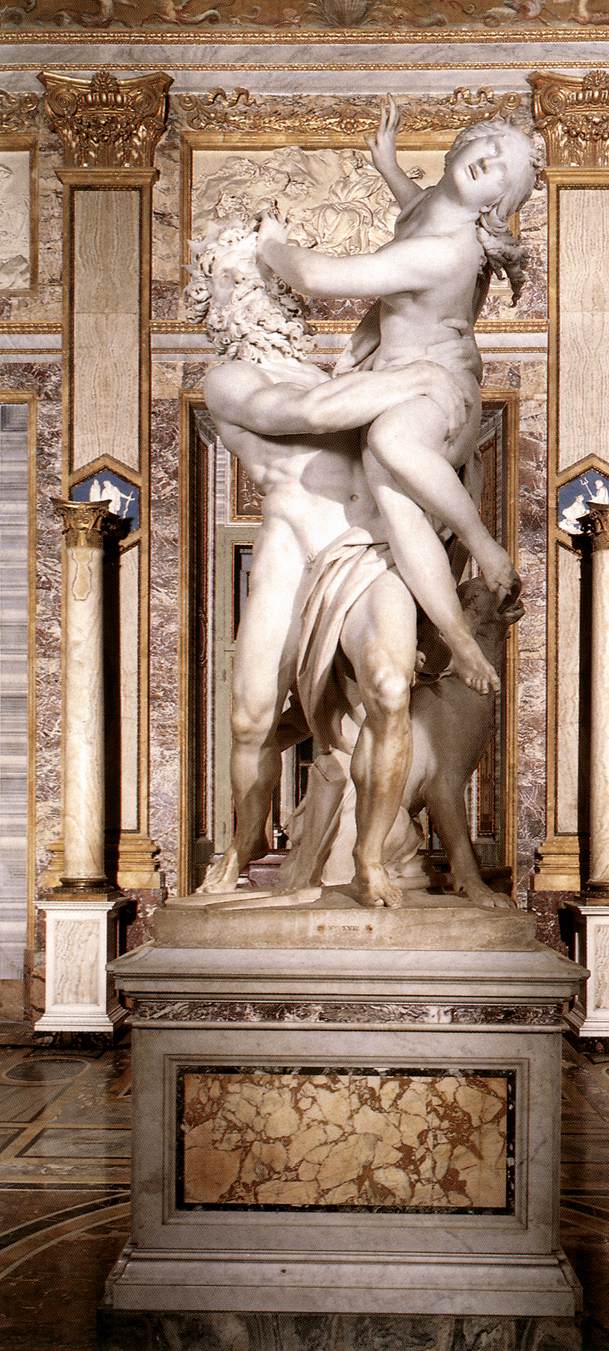 Abduction of Persephone by Bernini (1621-2)
Homeric Hymn to Demeter
Persephone abducted by Hades while picking flowers - Zeus her father has given her to Hades
D searches everywhere, grieving, not eating
Helios tells her what happened
	D goes to Eleusis – insert story explains worship 
	of D at Eleusis
D withholds harvest to hurt humans and gods
Zeus commands her to desist; she refuses
Zeus sends Hermes to bring Persephone back
Hades has her eat pomegranate to ensure her return
8 months on earth; 4 months in Underworld
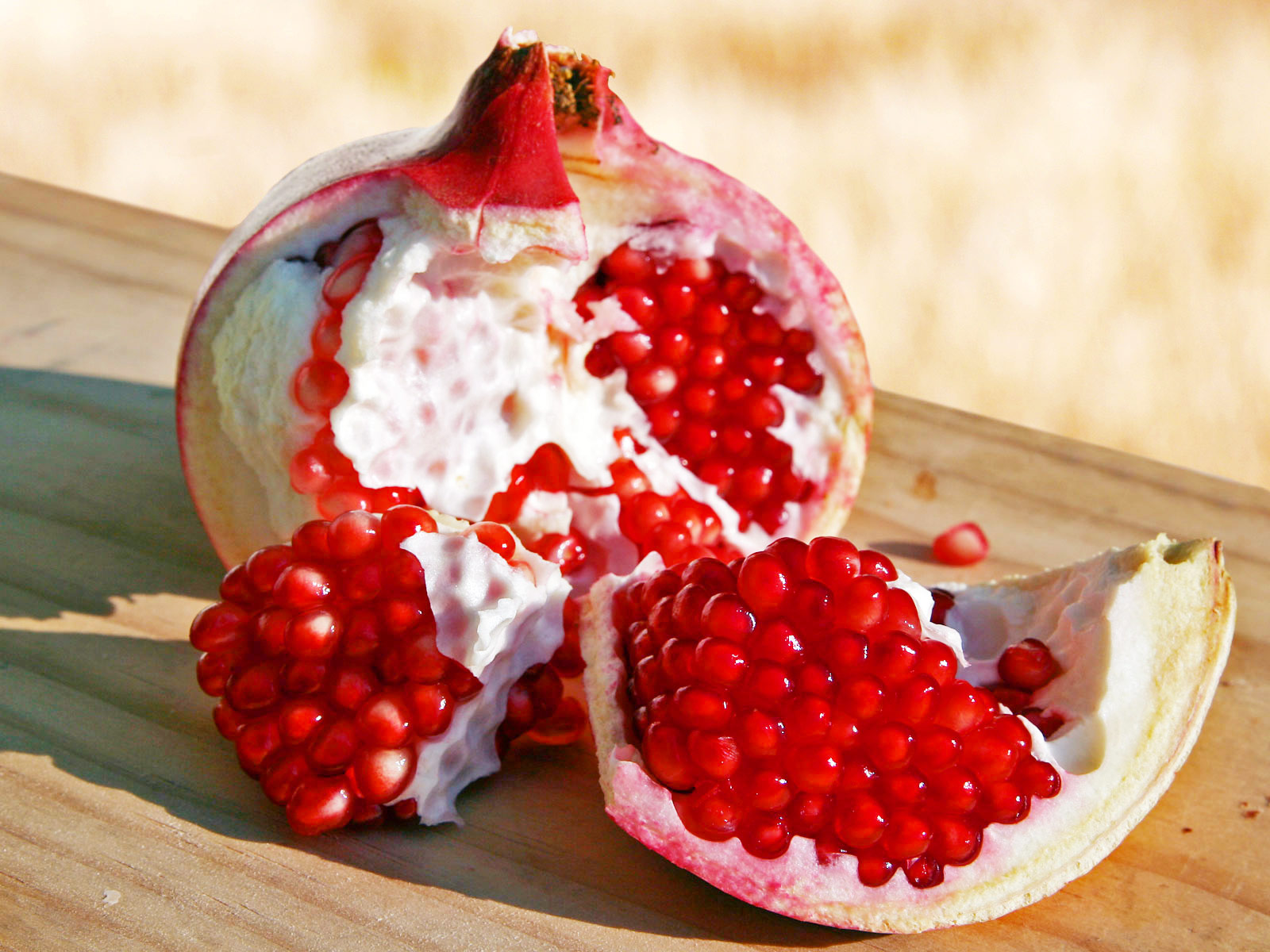 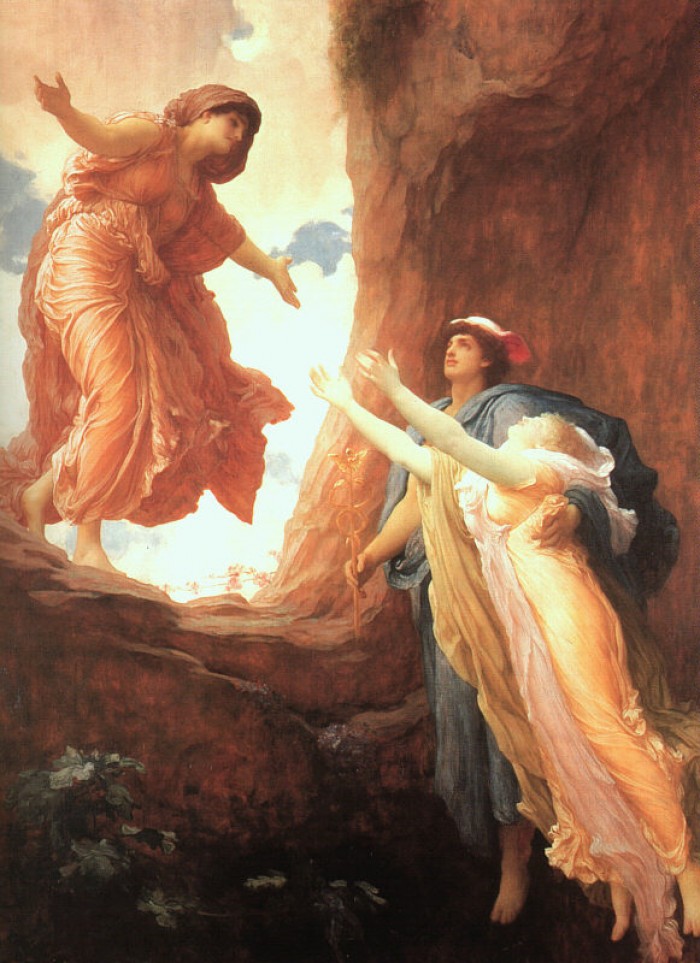 The Return of Persephone by Leighton (1891)
Recap of Lecture 1
Understanding myth:

Externalist theories: nature myths, ritualists, charter theory, etiology

Internalist theories: psychology, structuralism, narratology, feminism, neurological theories
Interpretation:
Etiology – of seasons, of agriculture
Archetypes – virgin-mother-crone
    					mother-daughter bond
Social charter – marriage as legalized rape
Structuralist – life-death binary mediated
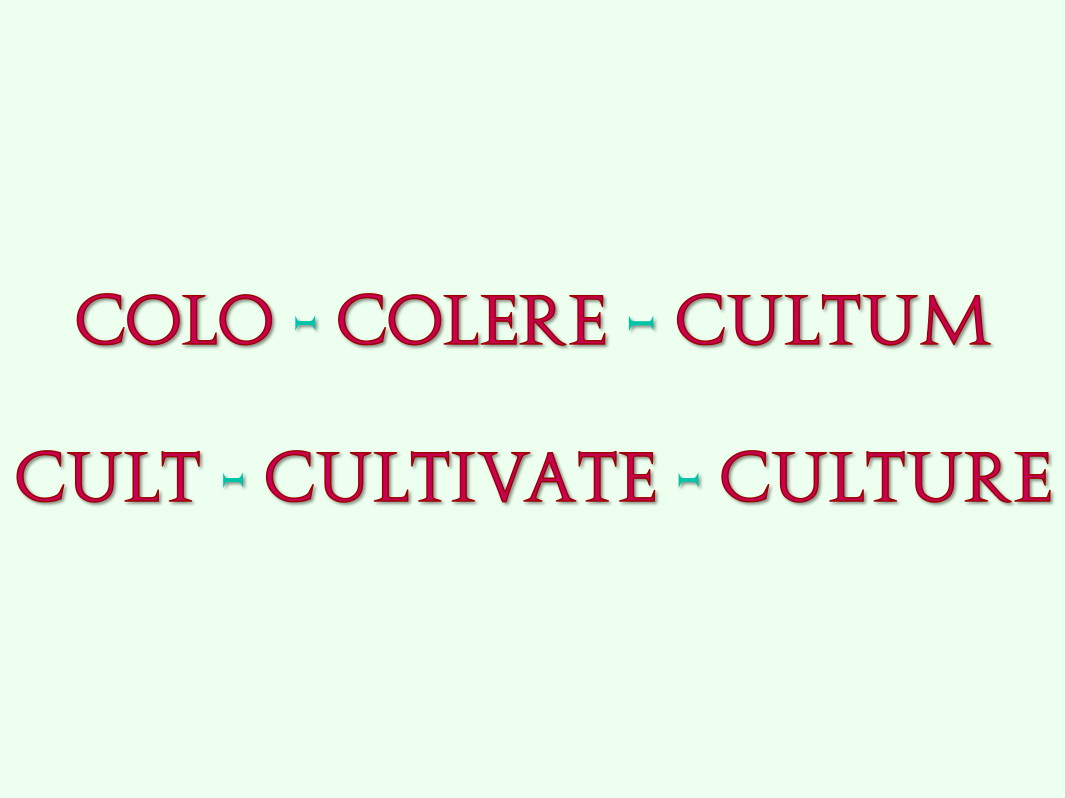 COLO - COLERE – CULTUM

CULT - CULTIVATE - CULTURE
Jared Diamond 

	Guns, Germs, and Steel: The Fates of Human Societies (1997)

	Collapse: How Societies Choose to Fail or Succeed (2005)
Repeating patterns
Uranus pushed Gaia’s children inside her
	Uranus castrated

Cronus swallowed Rhea’s children
	Cronus tricked

Hades abducts Demeter’s daughter to the Underworld (with Zeus’ permission)
	Demeter withholds harvest and makes a deal 	with Zeus
Eavan Boland ‘The Pomegranate’In A Time of Violence, 1994
The only legend I have ever loved is
the story of a daughter lost in hell.
And found and rescued there.
Love and blackmail are the gist of it.
Ceres and Persephone the names.
And the best thing about the legend is
I can enter it anywhere.  And have.
As a child in exile in
a city of fogs and strange consonants,
I read it first and at first I was
an exiled child in the crackling dusk of
the underworld, the stars blighted.  Later
I walked out in a summer twilight
searching for my daughter at bed-time.
When she came running I was ready
to make any bargain to keep her.
I carried her back past whitebeams
and wasps and honey-scented buddleias.
But I was Ceres then and I knew
winter was in store for every leaf
on every tree on that road.
Was inescapable for each one we passed.
And for me.
                    It is winter
and the stars are hidden.
I climb the stairs and stand where I can see
my child asleep beside her teen magazines,
her can of Coke, her plate of uncut fruit.
The pomegranate!  How did I forget it?
She could have come home and been safe
and ended the story and all
our heart-broken searching but she reached
out a hand and plucked a pomegranate.
She put out her hand and pulled down
the French sound for apple and 
the noise of stone and the proof
that even in the place of death,
at the heart of legend, in the midst
of rocks full of unshed tears
ready to be diamonds by the time
the story was told, a child can be
hungry.  I could warn her.  There is still a chance.
The rain is cold.  The road is flint-coloured.
The suburb has cars and cable television.
The veiled stars are above ground.
It is another world.  But what else
can a mother give her daughter but such
beautiful rifts in time?
If I defer the grief I will diminish the gift.
The legend will be hers as well as mine.  
She will enter it.  As I have.
She will wake up.  She will hold
the papery flushed skin in her hand.
And to her lips.  I will say nothing.
SuzieQ
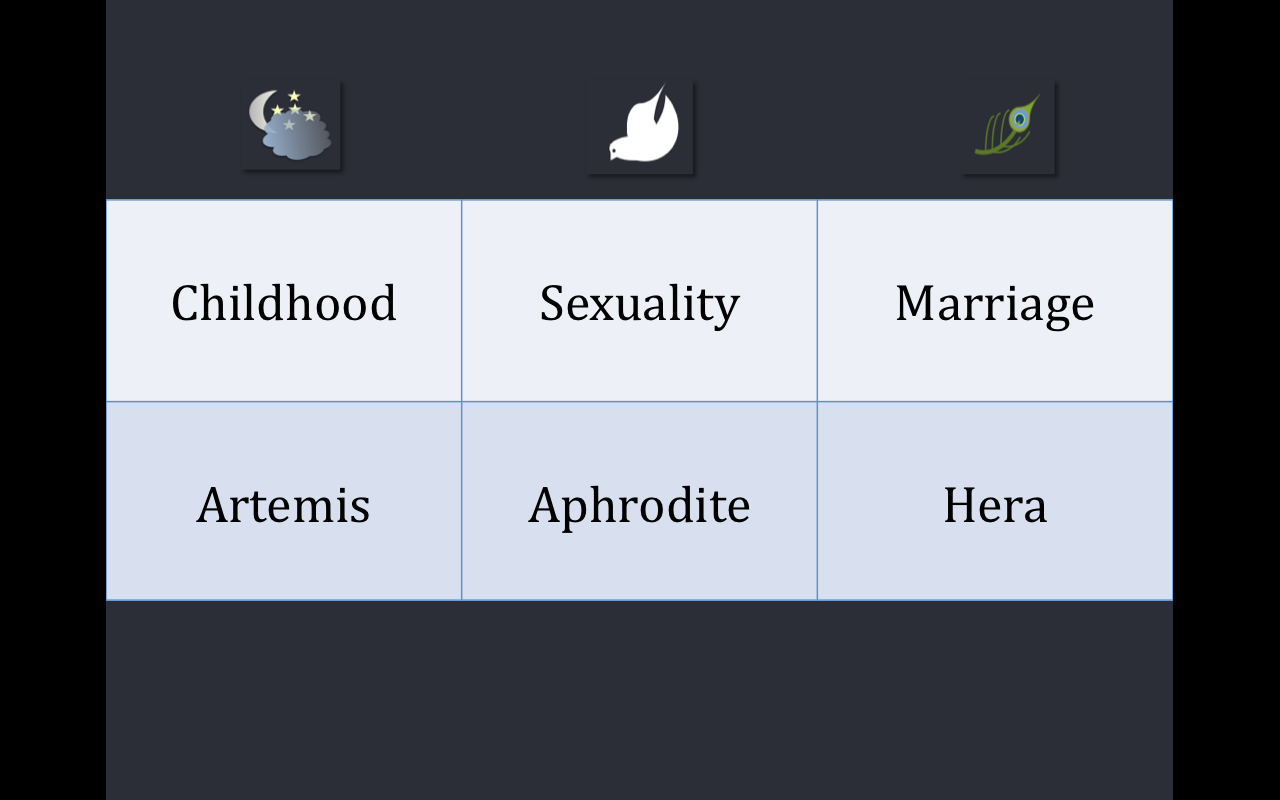 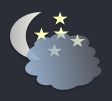 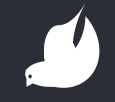 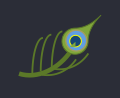 Artemis
Roman copy of Greek bronze, late C4th BCE
ARTEMIS

Daughter of Zeus and Leto
Sister of Apollo
Born on Delos

Bow & arrows
Shot Niobe’s seven daughters

Moon, hunting, virginity

Artemis narratives:

Her follower Callisto turned into a constellation

Actaeon punished for seeing her naked
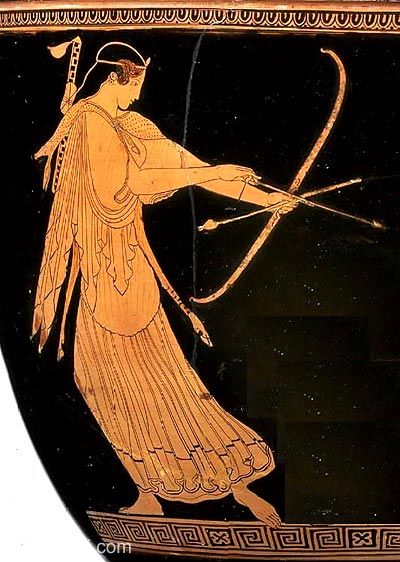 Artemis draws her bow
Attic red figure krater
c. 470 BCE,
MFA Boston,
detail
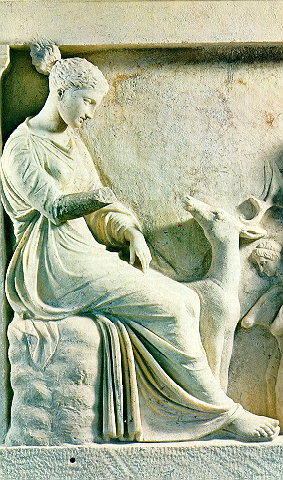 Votive relief of the goddess (4th century BCE)
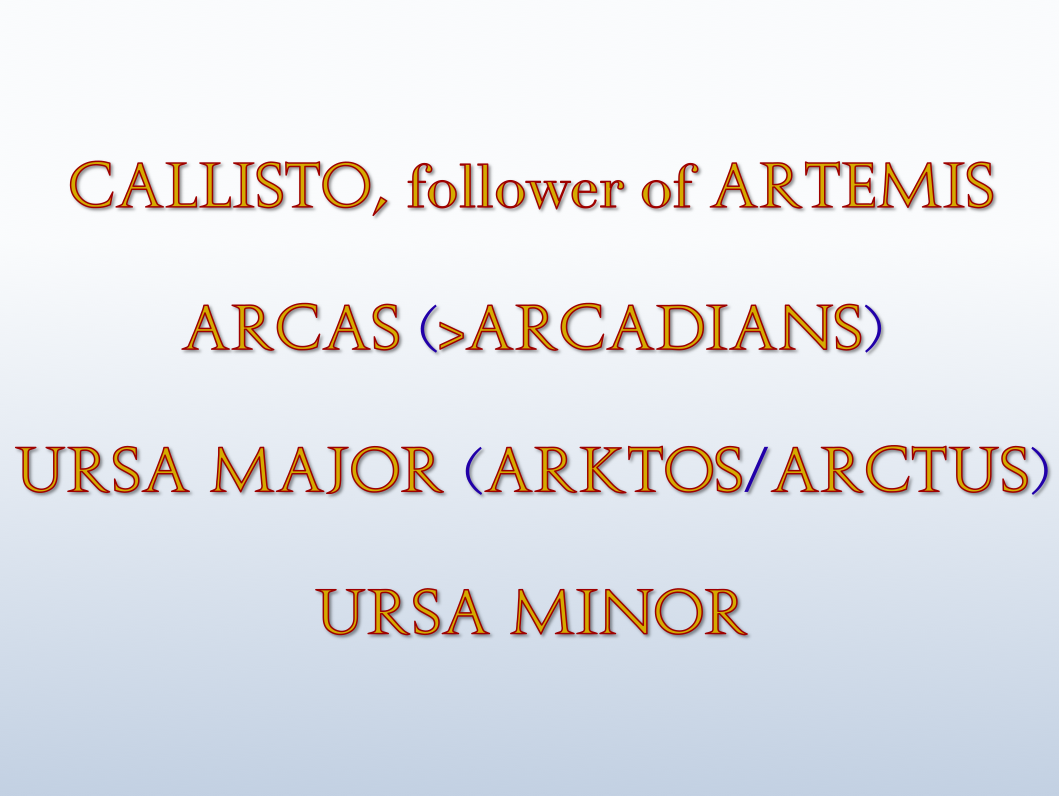 CALLISTO, follower of ARTEMIS
			
ARCAS (>ARCADIANS)

URSA MAJOR (ARKTOS/ARCTUS)
			
URSA MINOR
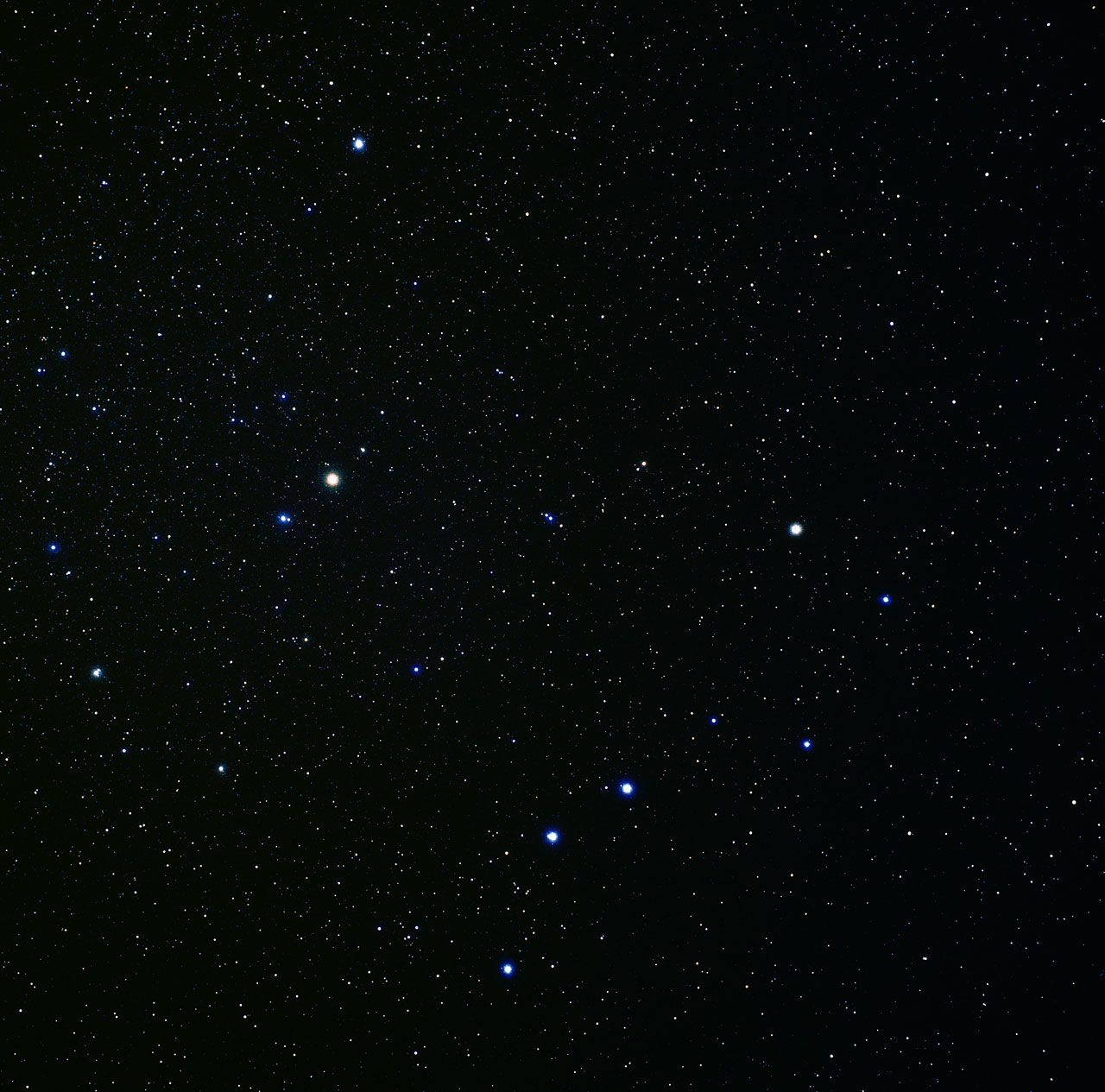 Ursa minor and Ursa major
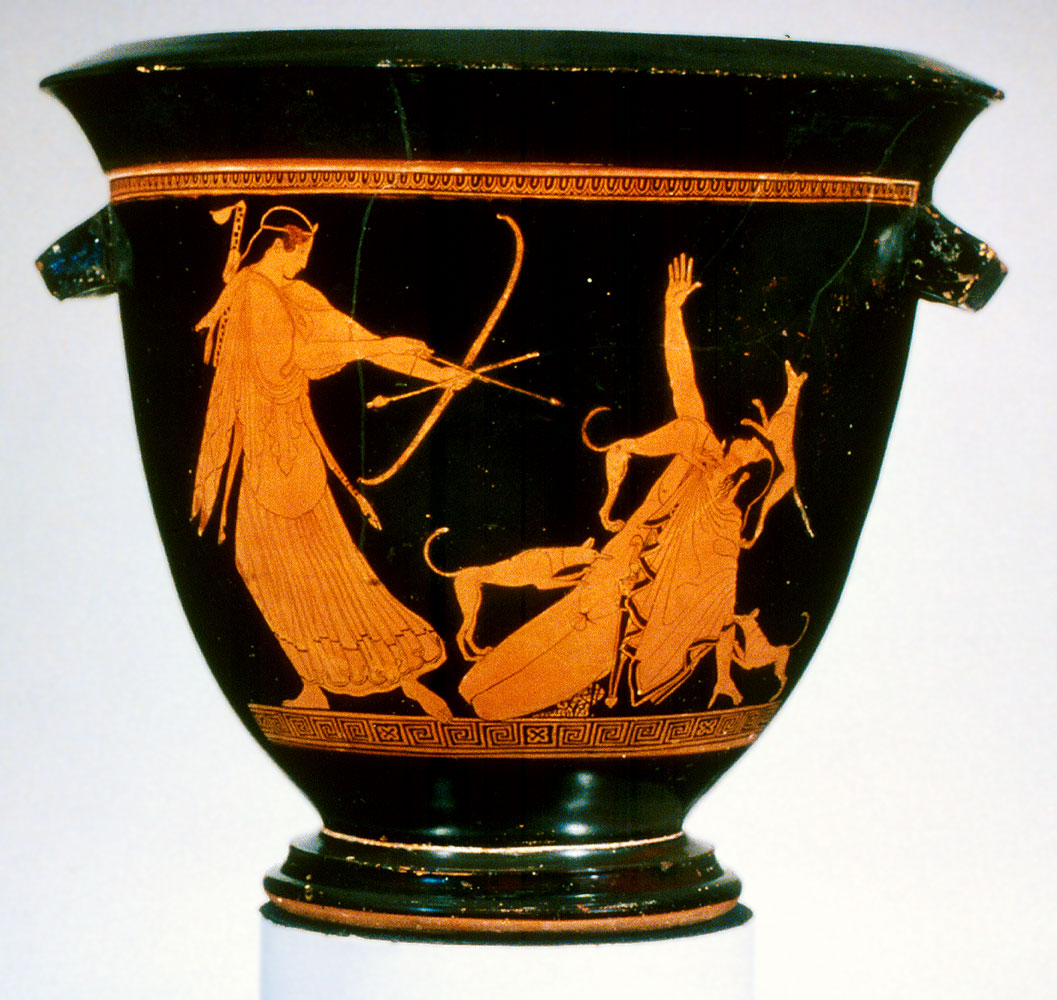 Artemis and Actaeon
Attic red figure krater, c. 470 BCE,
MFA Boston
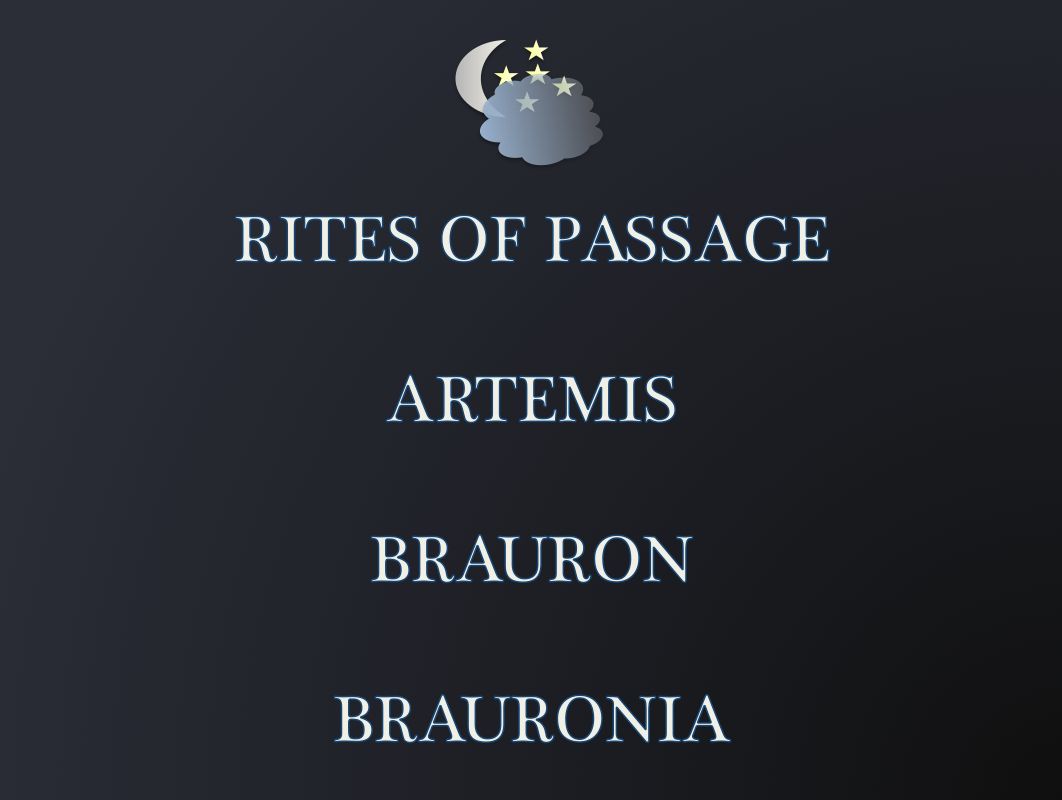 RITES OF PASSAGE

ARTEMIS

BRAURON

BRAURONIA
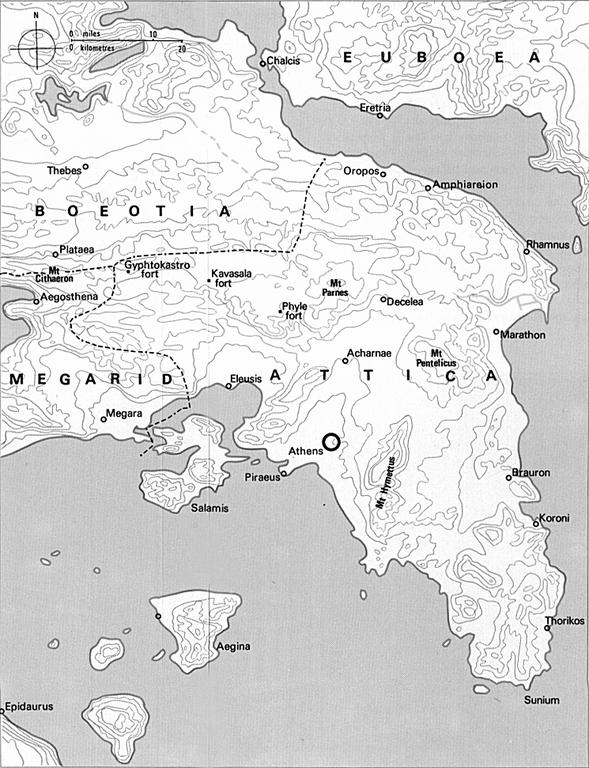 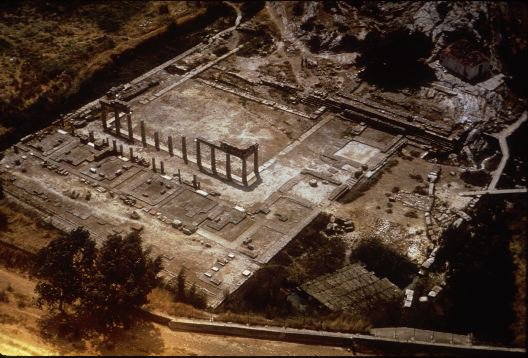 Aerial view of the shrine
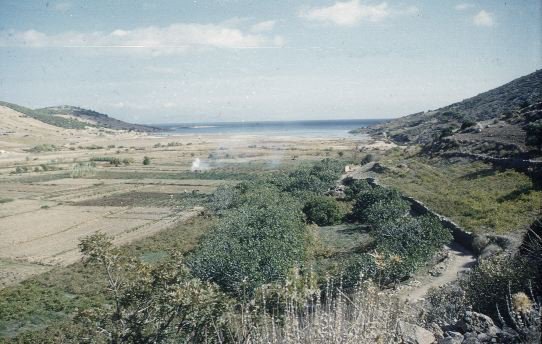 View from the shrine of Artemis Brauron to the sea
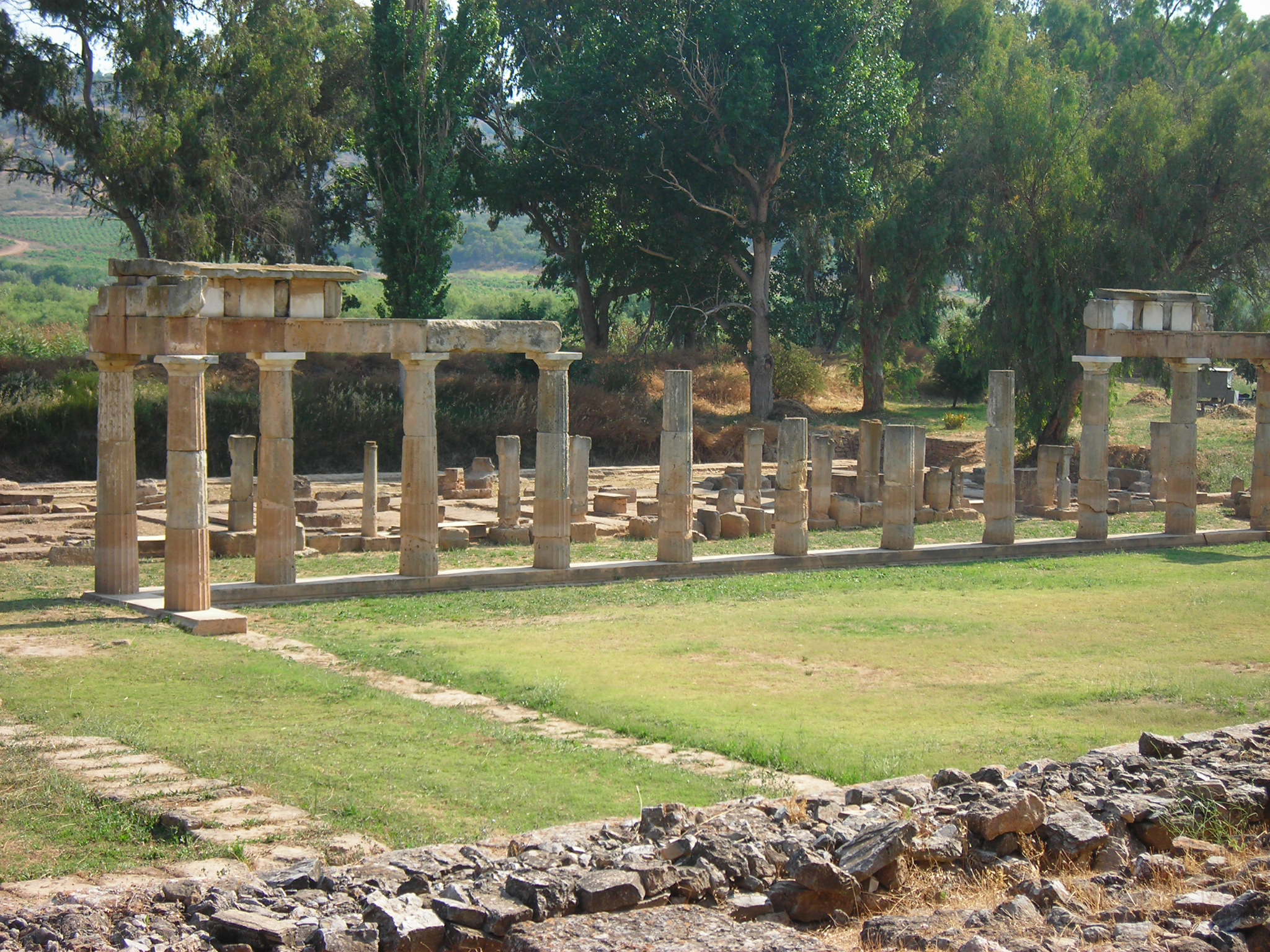 Brauron: Doric stoa; built between 425 and 415 B.C. It framed the big closed interior courtyard which opened toward the temple of Artemis
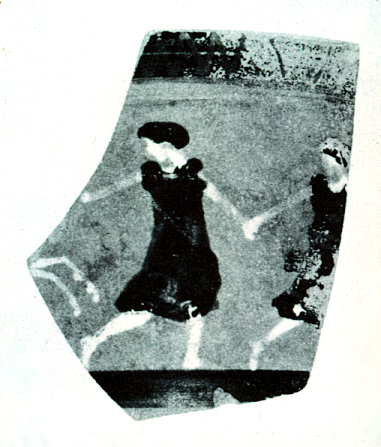 Dancing arktoi (bears) from a fragment of a pottery cup at Brauron
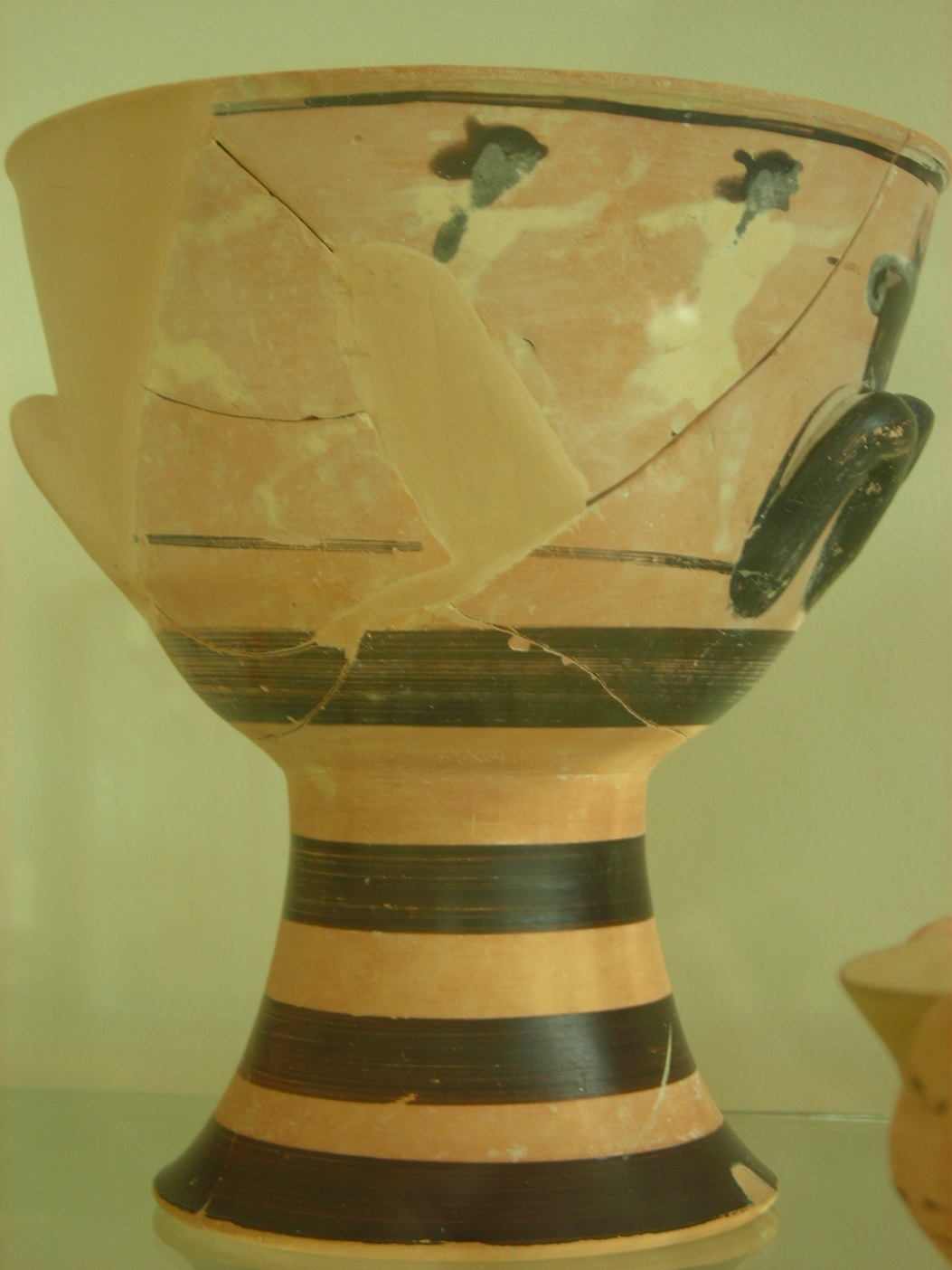 Cup showing footraces
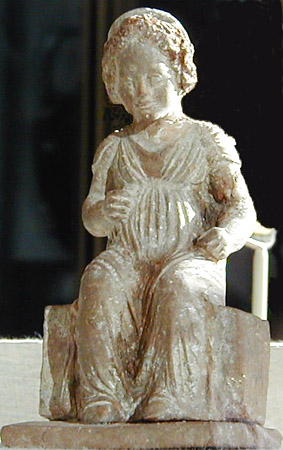 Seated girl; probably one of the arktoi at Brauron (c. 325 BC)
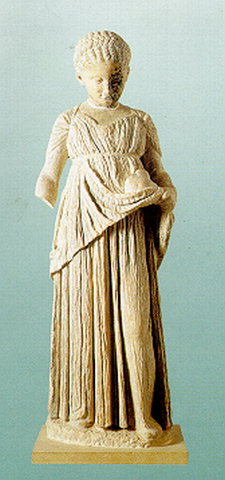 Statue of an “arktos.” The young girl is represented clad in a chiton and himation and holding a rabbit in her hand (C4th BCE)
Pierre Vidal-NaquetFormes de Pensées et Formes de Société dans le Monde Grec (Paris, 1981)196
"The myth is not difficult to explain: in exchange for the very advance of culture implied by the killing of wild animals, an advance for which men are responsible, the girls are obliged before marriage-indeed before puberty- to undergo a period of ritual 'wildness'.”
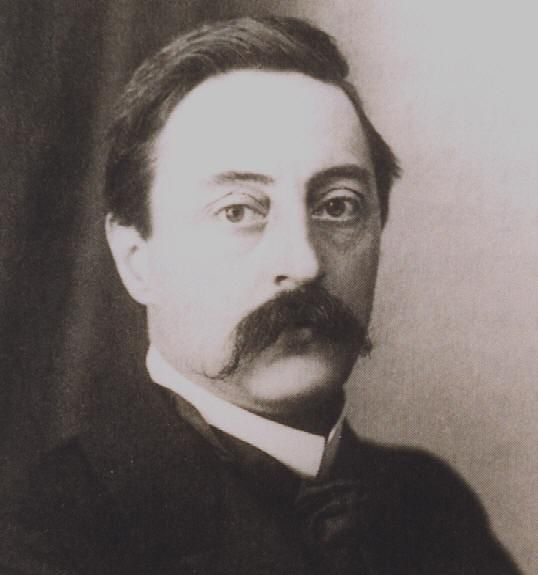 Arnold Van Gennep (1873-1957)
The Rites of Passage (Chicago, 1909)
Marginal/liminal stage
Rites of separation
Rites of incorporation
Status B
Status A
Iphigenia, daughter of Agamemnon, is dragged to the altar at AulisEtruscan painted terra-cotta slab7th – 6th Century BCE
Sacrifice of IphigeneiaApulian Volute Krater. 370-355 BCE
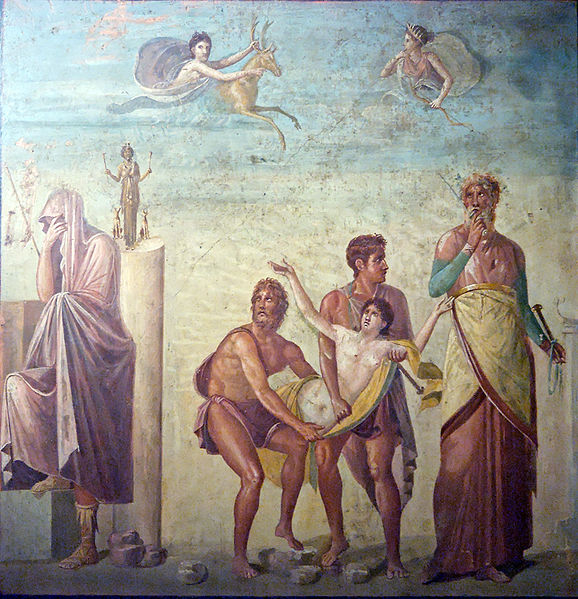 Sacrifice of Iphigenia; Roman wall painting from the House of the Tragic Poet in Pompeii, (c. 62 CE)
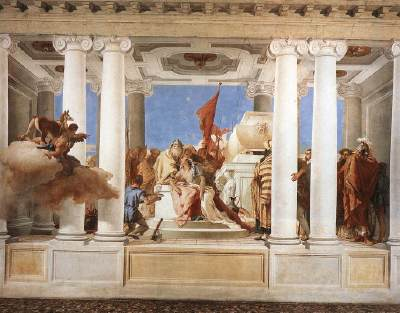 The Sacrifice of Iphigenia by Tiepolo (1757)
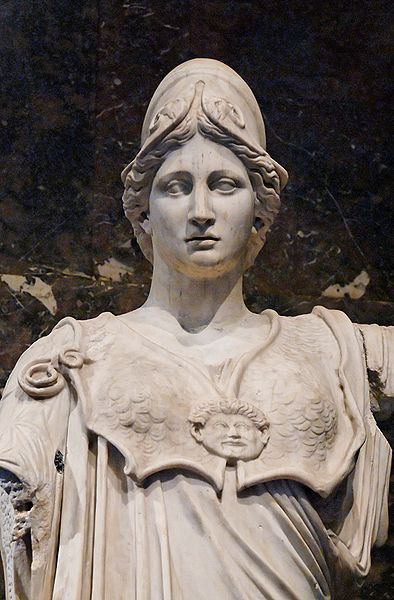 Athena
Athene
Apollodorus, Bibliotheca:

"Zeus slept with Metis, although she turned herself into many forms in order to avoid having sex with him. When she was pregnant, Zeus took the precaution of swallowing her, because she had said that, after giving birth to the daughter presently in her womb, she would bear a son who would gain the lordship of the sky. In fear of this he swallowed her. When it came time for the birth, Prometheus, or Hephaistos, according to some, by the river Triton struck the head of Zeus with an axe, and from his crown Athena sprang up, clad in her armour."
The Birth of Athena
Attic Black Figure kylix, 560 BCE
British Museum
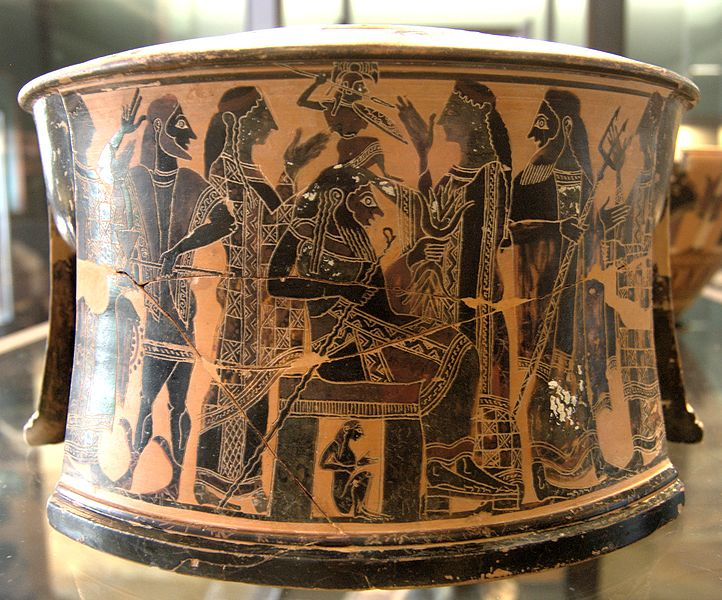 Birth of Athena, Attic black-figure tripod, ca. 570–560 BCE
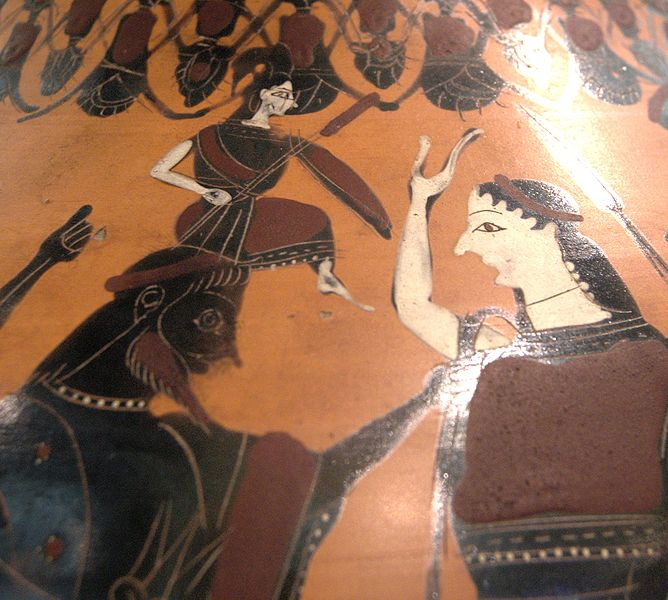 Athena being born from Zeus’ headAttic black-figured amphora, 550–525 BC.
And Athena, daughter of Zeus who holds the aegis, let slip to the floor of her father’s house her soft embroidered robe, which she herself had made and worked with her own hands. And she put on Zeus the cloud-gatherer’s own tunic in its place, then dressed in her armour for the misery of war. Round her shoulders she hung the tasselled aegis, a fearful weapon, set with Panic all round it in a circle: and on it there is Strife, and Power, and chilling Rout, and set there too is the head of the fearful monster Gorgon, a thing of fright and terror, a potent sign from Zeus who holds the aegis. And on her head she placed a golden helmet, set round with horns, four-bossed, and decorated with a hundred cities’ men-at-arms. She stepped into her flaming chariot, and took up her spear, the huge, heavy, massive spear with which she lays low the ranks of men…
				Homer, Iliad Book 7.
Apollodorus, Bibliotheca:

"Kekrops, a son of the soil, was the first king of Attika . . . In his time, they say, the gods resolved to take possession of cities in which each of them should receive his own peculiar worship. So Poseidon was the first that came to Attika, and with a blow of his trident on the middle of the acropolis, he produced a sea. After him came Athena, and, having called on Kekrops to witness her act of taking possession, she planted an olive tree, which is still visible. But when the two strove for possession of the country, Zeus parted them and appointed arbiters. And in accordance with their verdict the country was adjudged to Athena, because Kekrops bore witness that she had been the first to plant the olive. Athena, therefore, called the city Athens after herself, and Poseidon in hot anger flooded the Thriasian plain and laid Attika under the sea."
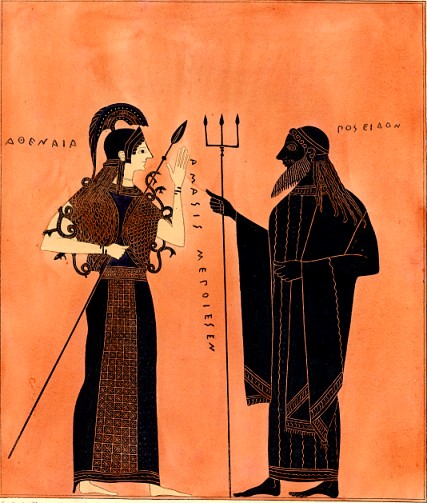 Athena and Poseidon by Amasis (6th century BCE)
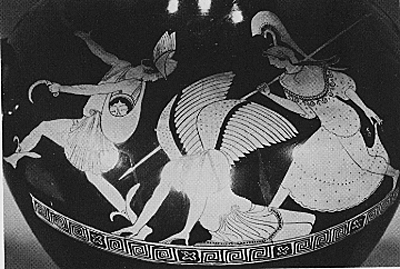 Athena, Perseus and the killing of the Gorgon (Athenian, red figure vase, 5th century BCE)
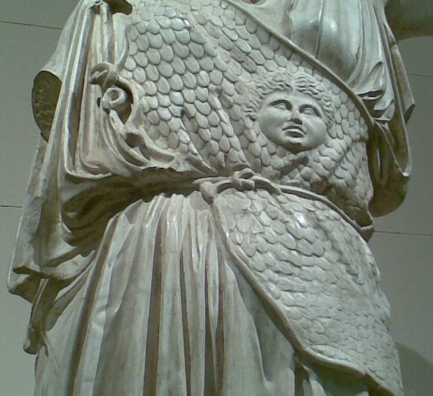 Aegis on Athena Lemnia (5th century BCE)
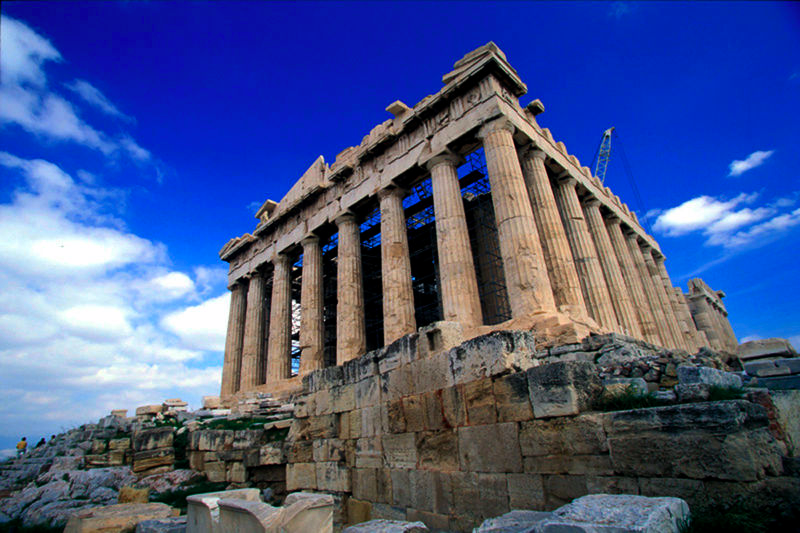 The Parthenon, on the Acropolis, Athens
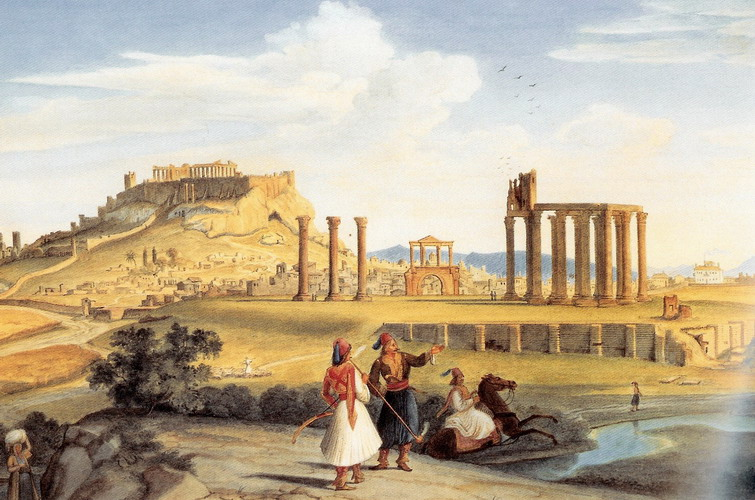 Parthenon in the early 19th century (1833)
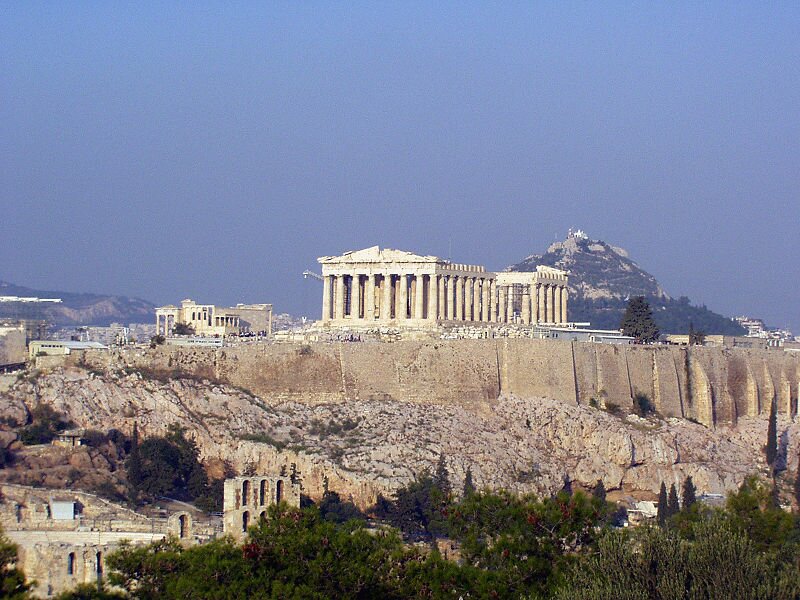 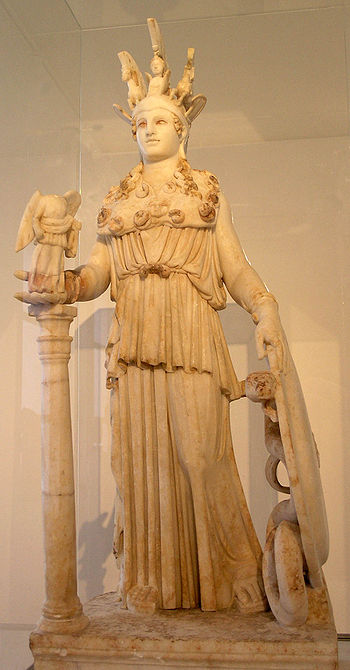 Votive model of the statue of Athena in the Parthenon
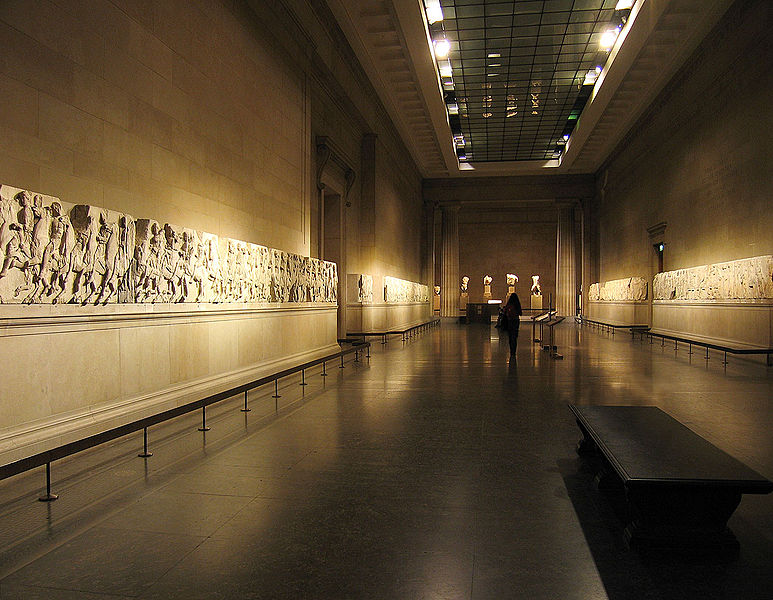 Parthenon frieze – the “Elgin marbles” (British Museum)
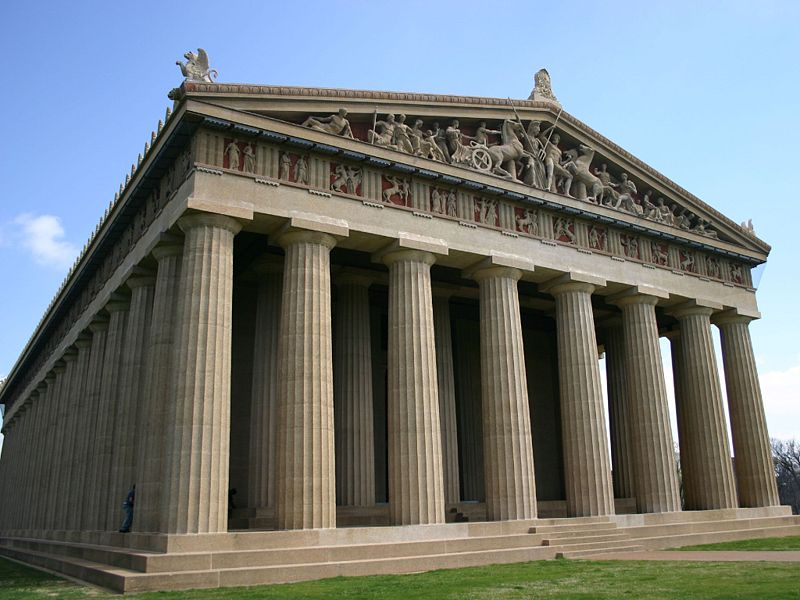 Copy of the Parthenon, Nashville
Reconstruction of Parthenon.
Nashville, Tennessee.
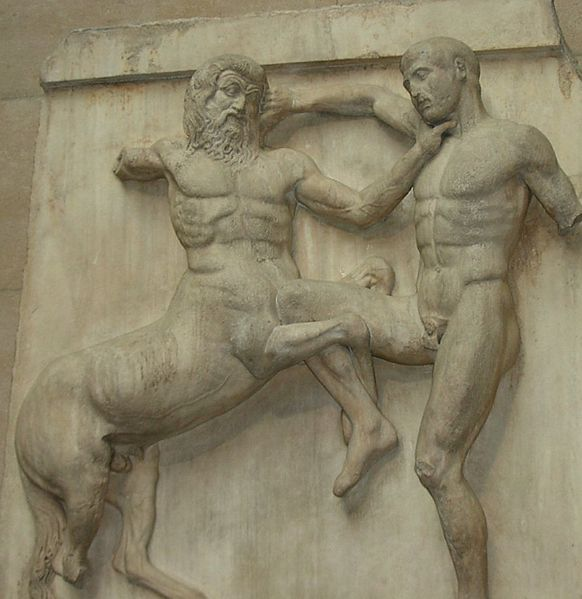 Centaur and Lapith, south metope Parthenon
East Pediment on Reconstructed Parthenon. Nashville, Tennessee
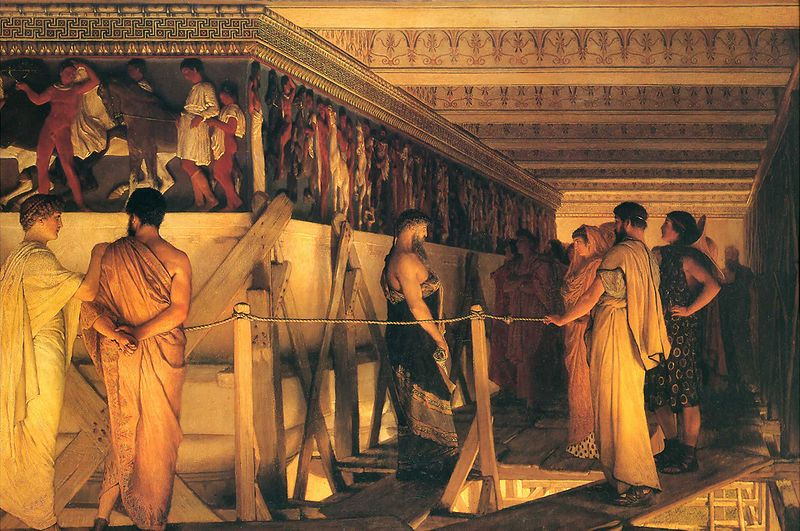 Phidias showing the frieze, Lawrence Alma-Tadema (1868)
FROM GREECE TO ROME
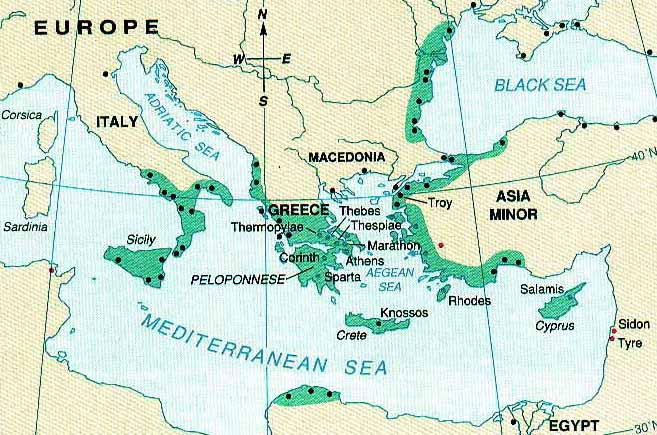 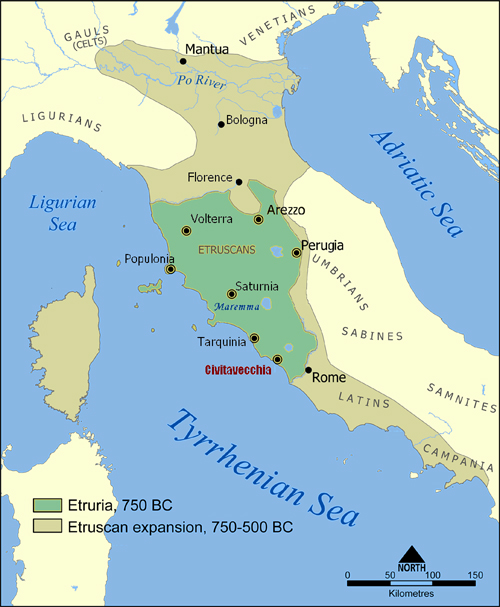 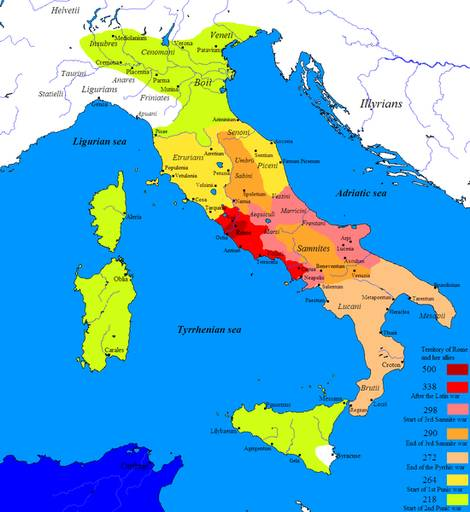 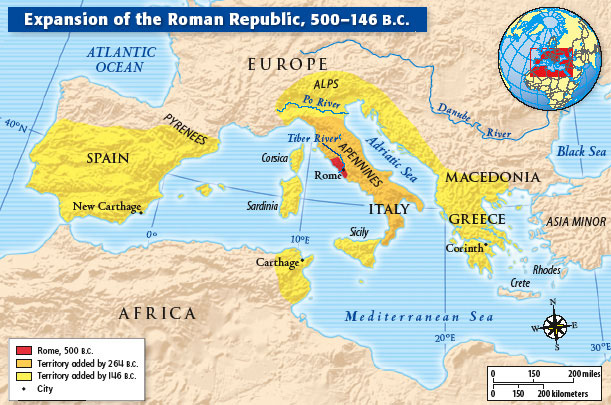 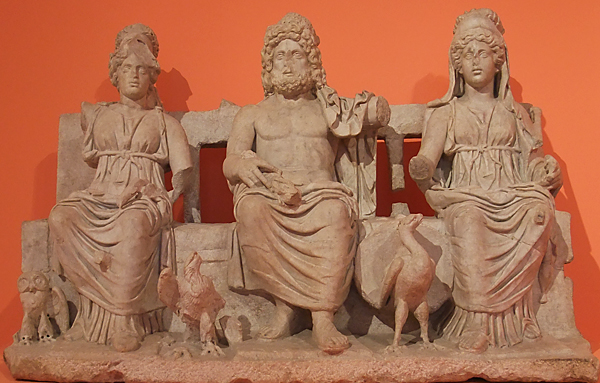 Minerva
Jupiter
Juno
Capitoline triad from Temple of Jupiter Optimus Maximus (2nd century CE)
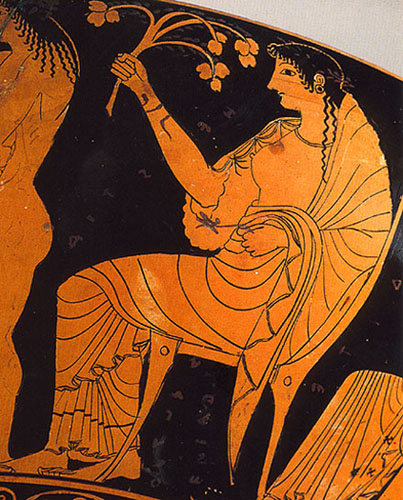 Hestia

Athenian red-figure  vase, c.525-475 BCE
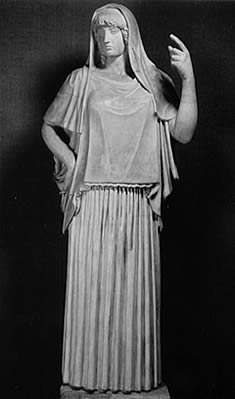 Vesta (Hestia)
Roman version of an original of about 470 BC.
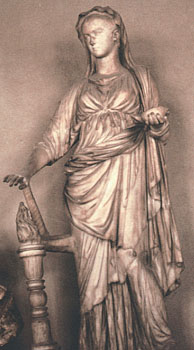 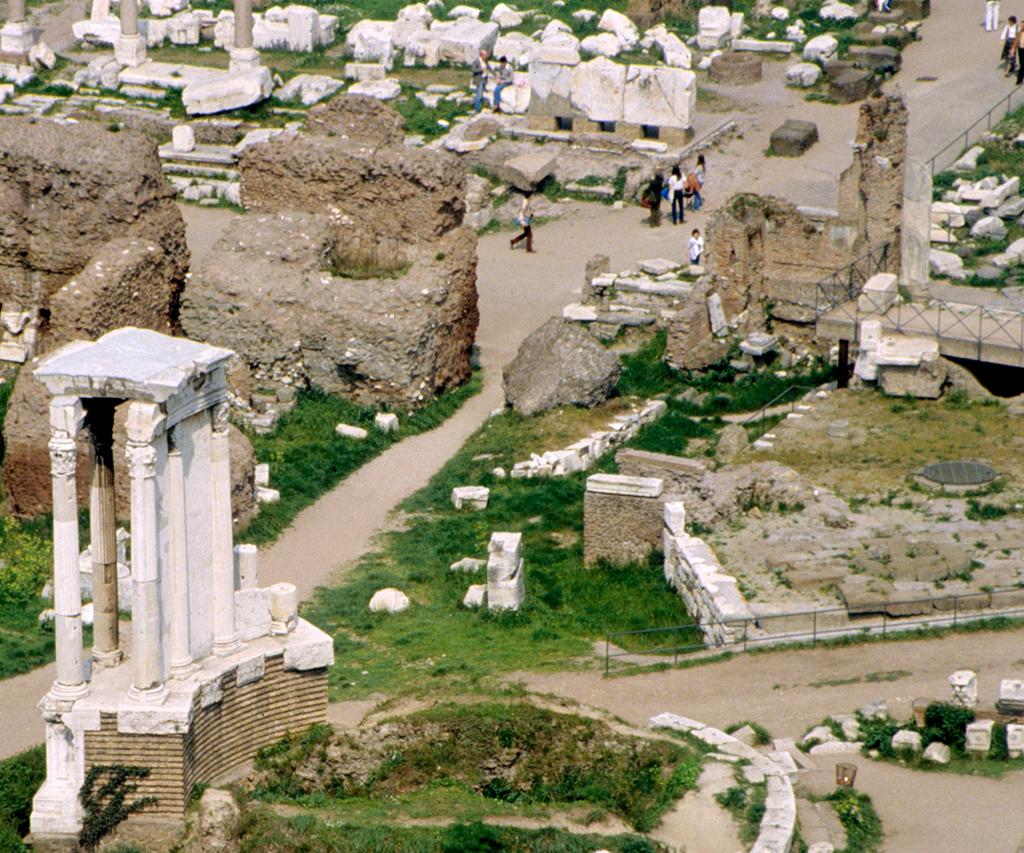 Temple of  Vesta on the Forum Romanum and statue of  Vesta
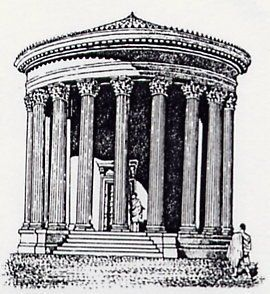 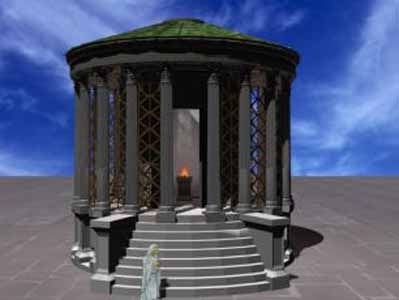 Reconstructions of the Temple of Vesta
Specification:
Venus Obsequens
Venus Victrix
Venus Erycina
Venus Libitina
Venus Felix
Venus Genetrix
Venus Cloacina
Venus Verticordia
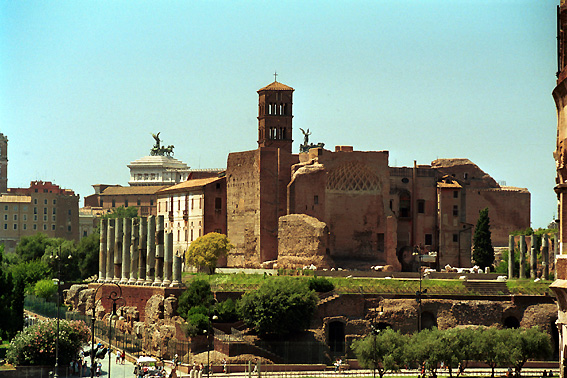 Temple of Venus (Felix) and Rome (123-135 CE)
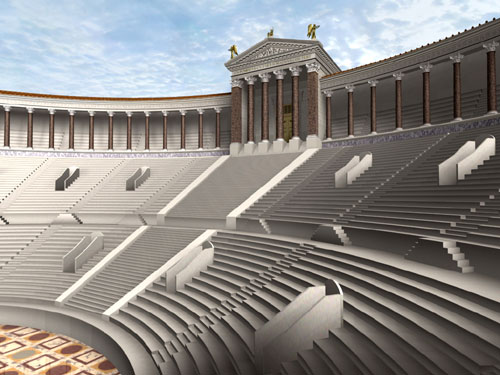 Reconstruction of theatre of Pompey the Great with temple of Venus Victrix
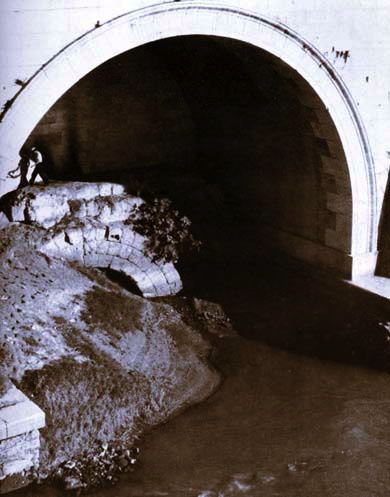 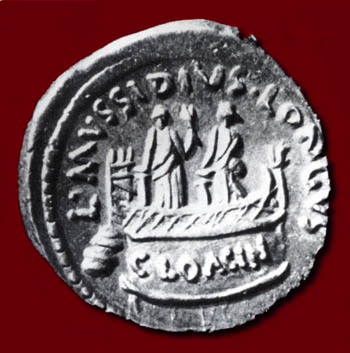 Coin with shrine of Venus Cloacina (late 40s BCE) and Mouth of Cloaca Maxima
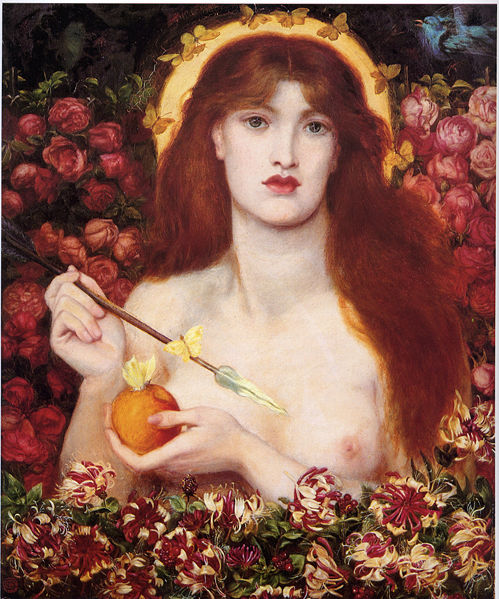 Venus Verticordia by Dante Gabriel Rossetti (1864-8) 
Veneralia: April 1st
www.theoi.com